Evaluation of an Elderly Care Nurse role
Kincorth & Cove Medical Practice

Jacqueline Bell
Fiona Murray

November 2017
Stages of Evaluation
Interpret, Report & Recommend
Data Gathering Methods
Purpose & Scope
Selecting Indicators
Data   Analysis
Plan & Design
Aims : to provide evidence on the effectiveness of the ECN to help the practice decide whether to continue the role
Sustainability – Quality – Bed days in hospital
 Objectives
to understand changes in workload/practice by role
to understand the effect on other services and providers 
to assess the satisfaction of patients and their families
to identify any aspects for improvement
Stages of Evaluation
Interpret, Report & Recommend
Data Gathering Methods
Purpose & Scope
Selecting Indicators
Data   Analysis
Plan & Design
Indicators
Workload of GPs, nurses
Numbers of OOH/secondary care contacts 
Number of referrals
Patient satisfaction

Data collection & analysis
Activity data from Vision (GP IT system) 
Referral data from Vision and Skystore
Secondary care data from Trakcare and PMS
A small patient telephone survey
Findings 1: GP workloads
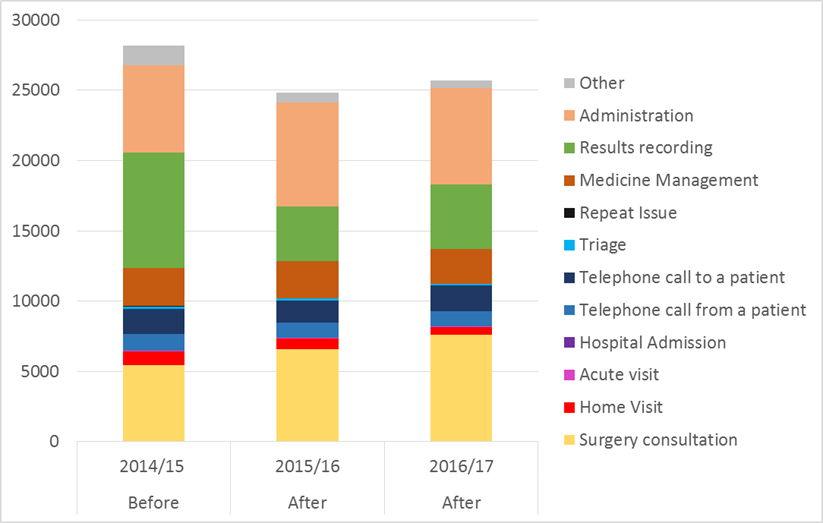 ‘Give us more [ECN name]. I think it’s a fantastic improvement.’
‘When you phone to speak to a doctor, it’s a locum or duty doctor and they don’t know you. She knows. That personal knowledge. Going back to 40/50 years ago when you only had the one doctor. [ECN name] picks up on it pretty quickly. I don’t need to go over things with her ‘cos she knows it!’
‘And sometimes she’ll give me into trouble for nae callin’ her earlier. I got me knuckles rapped.’
‘I’m happy to see anyone, so long as they’re qualified’
‘She simplifies things down. It’s not all medical terms. It’s brought into layman’s terms.’
‘I think she’s absolutely outstanding. She’s as good as a GP. It’s better seeing her, you get a better talk with her, than you do with the doctor. You always feel with the doctor you’ve got ten minutes then get oot. She never says she’s got 10 minutes. She never says “I have to go”- never heard her say it yet.’
‘She’s up to speed with everything’
‘My friends couldn’t believe I’d had her visit 3 or 4 times. Well, they’re not with my practice, Kincorth, and they have nothing like this service. I’m very happy with it.’
[‘Is there time when you’d rather have seen a GP?’] ‘No. I’d rather see her.’
Kincorth A&E Attendances among over-65s, April 2014-January 2017
Emergency admission rates for over-65s in Kincorth practice, Feb. 2013-June 2017 (SMR)
Discussion 1 – Findings
Sustainability
Quality
Secondary care
Carer support
Future development
Extending into other practices
Discussion 2 – Limitations 
Not there at the start  - not able to collect everything needed   + no observer effect
Disentangling effects  - role/person   - influencers on trends
Data quality
Discussion 3 – Lessons learnt
Encourage consideration of evaluation early
Move faster!
Share/ disseminate